PIP-II CDS 2K Circuit Relief Design
Bill Soyars, Ram Dhuley/ Fermilab	
PIP-II Cryogenic Integrated Workshop
11 February 2021
Outline
Thermodynamic and hydraulic considerations
Schematic of 2K relief system
Design Assumptions, Requirements and Results
Summary of analysis from December 2020 workshop by Ashish Shukla (RRCAT). 
CDS 2K relief valve inlet pressure drop check.
Geometry for Cryomodule 2K Rupture Disk vent to atmosphere
Operational relief sizing for Cryomodule
Future work
Mechanical design considerations
Primary relief line
Operational relief line
Vent header supports
Future work
11 Feb. 2021
2
Bill Soyars, Ram Dhuley | Cryogenic Integrated  Workshop
Warm helium supply
Cryomodule relief vent header
Low pressure suction
HTTS Return
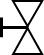 HTTS supply
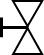 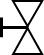 LTTS Return
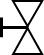 4.5 K Supply
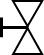 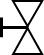 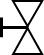 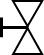 2 K Return line
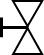 CD Return line
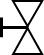 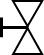 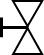 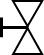 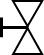 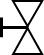 Bayonet can
Distribution valve box
Phase 
separator
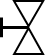 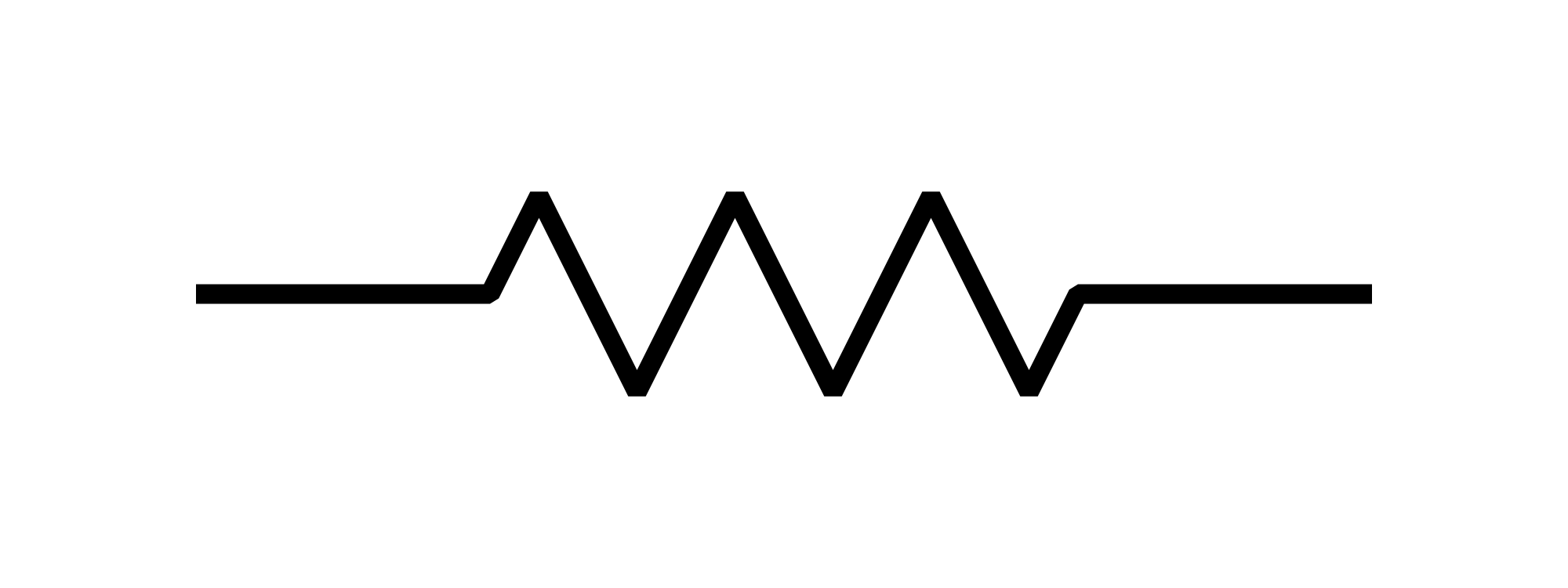 Pressure relief valve
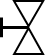 Pressure relief rupture disk
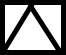 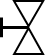 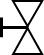 Process control valve
Cryomodule relief line
Turnaround can
Heat load
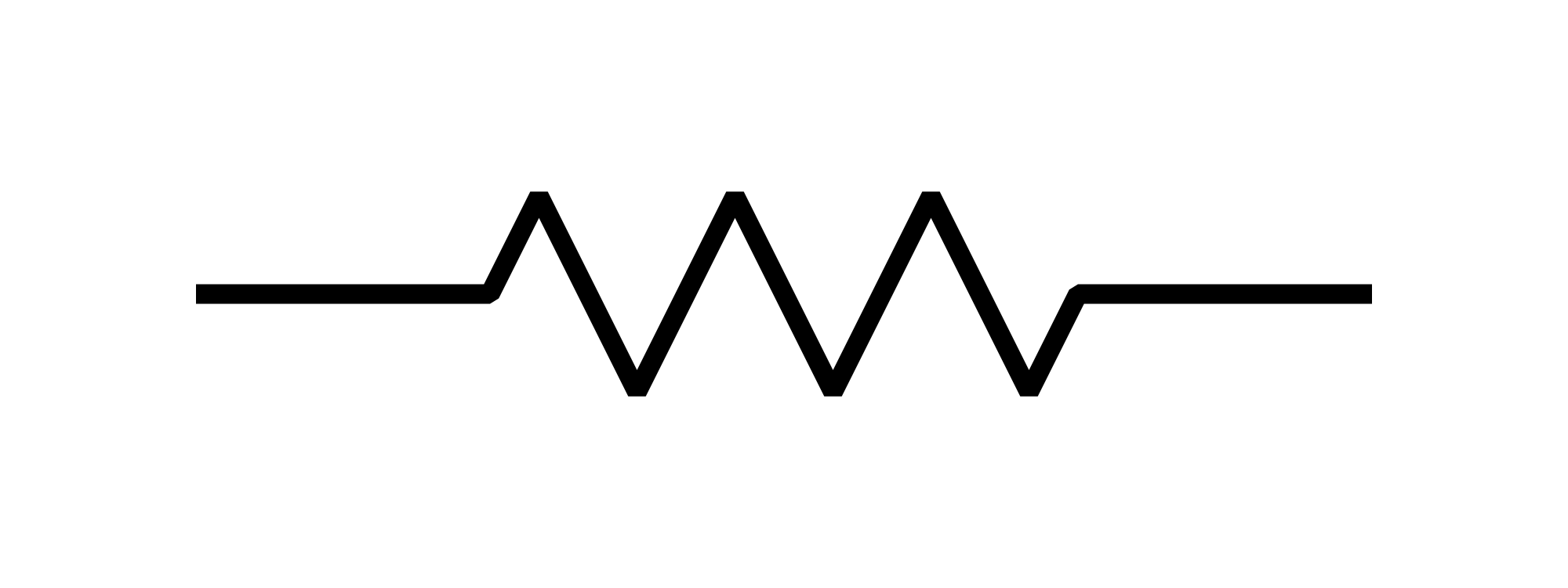 U-tubes
Heat exchanger
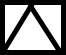 Cryogenic distribution system
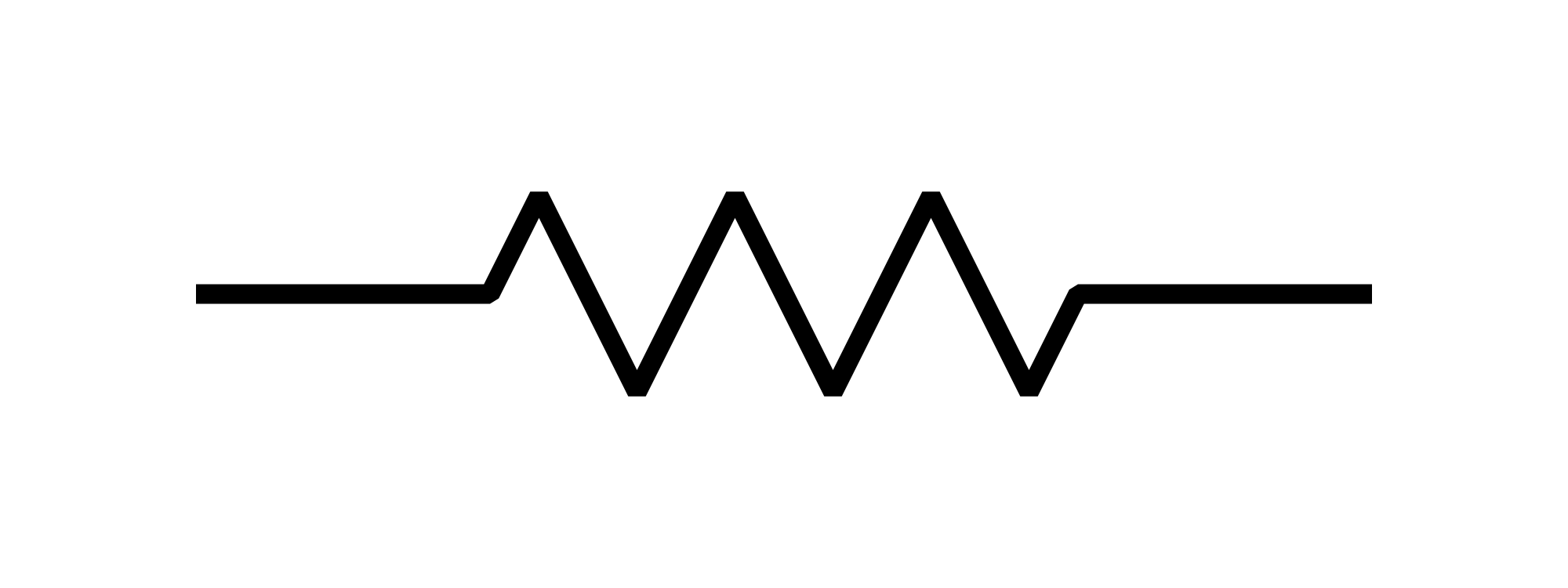 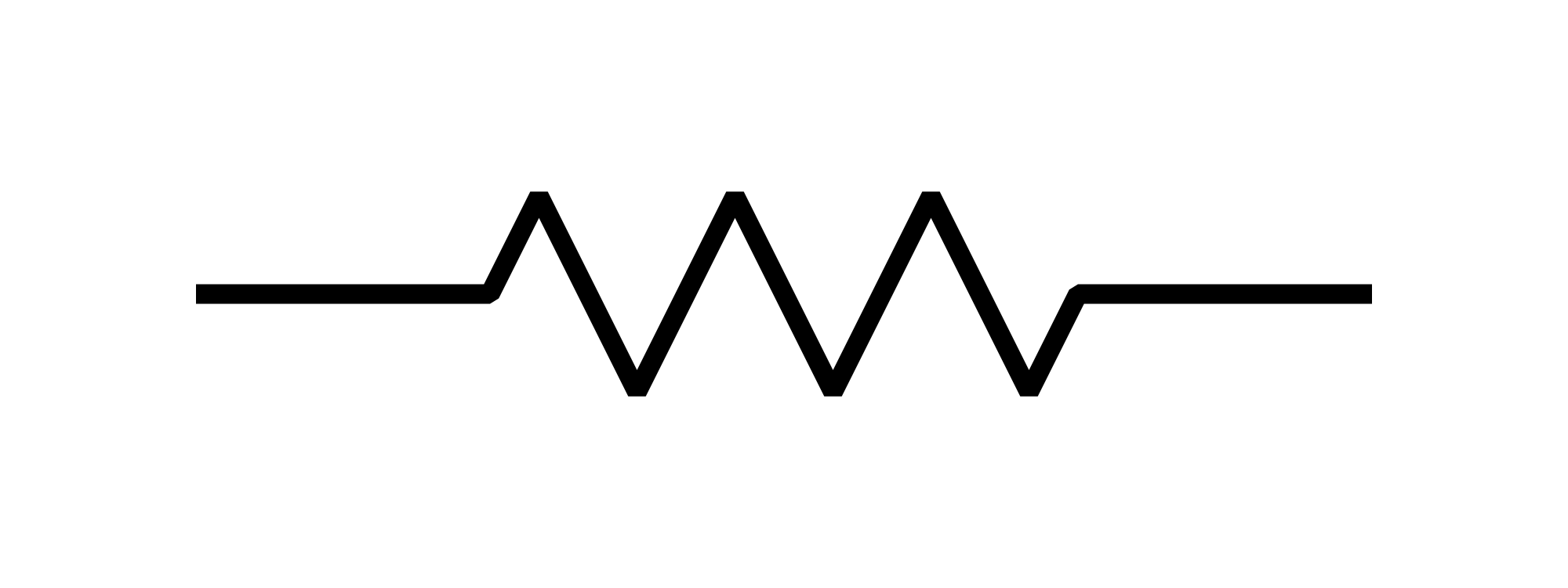 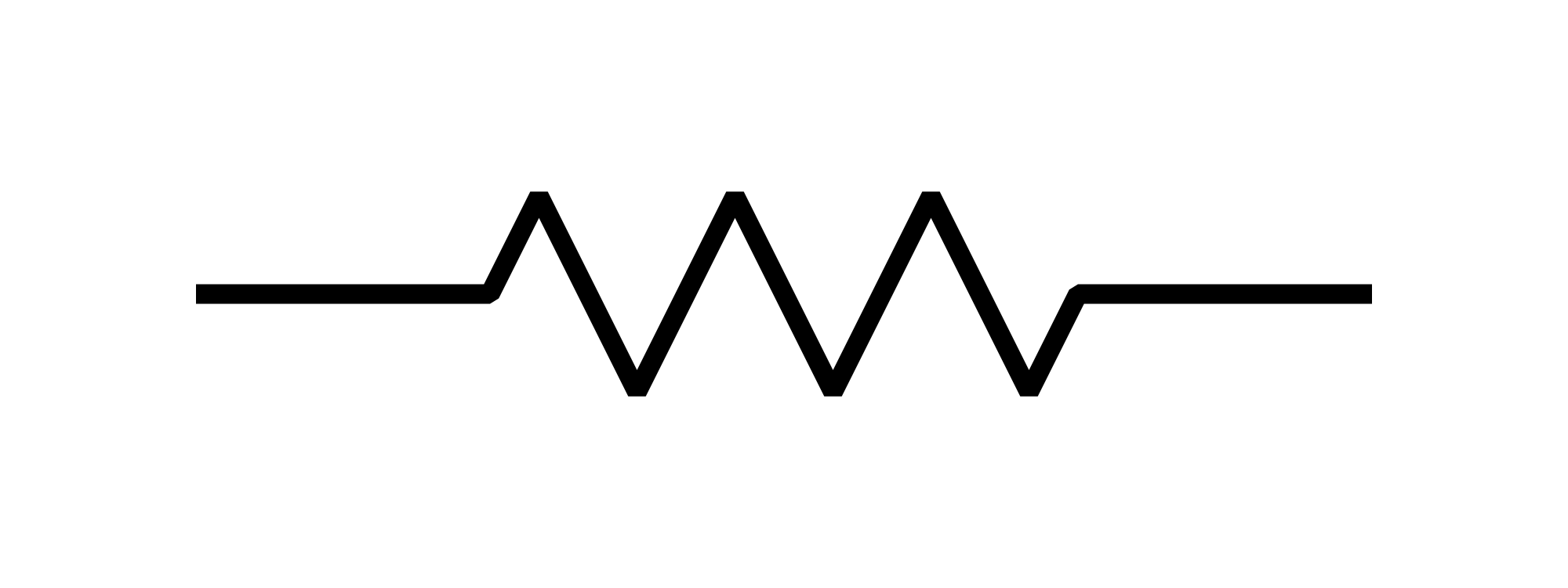 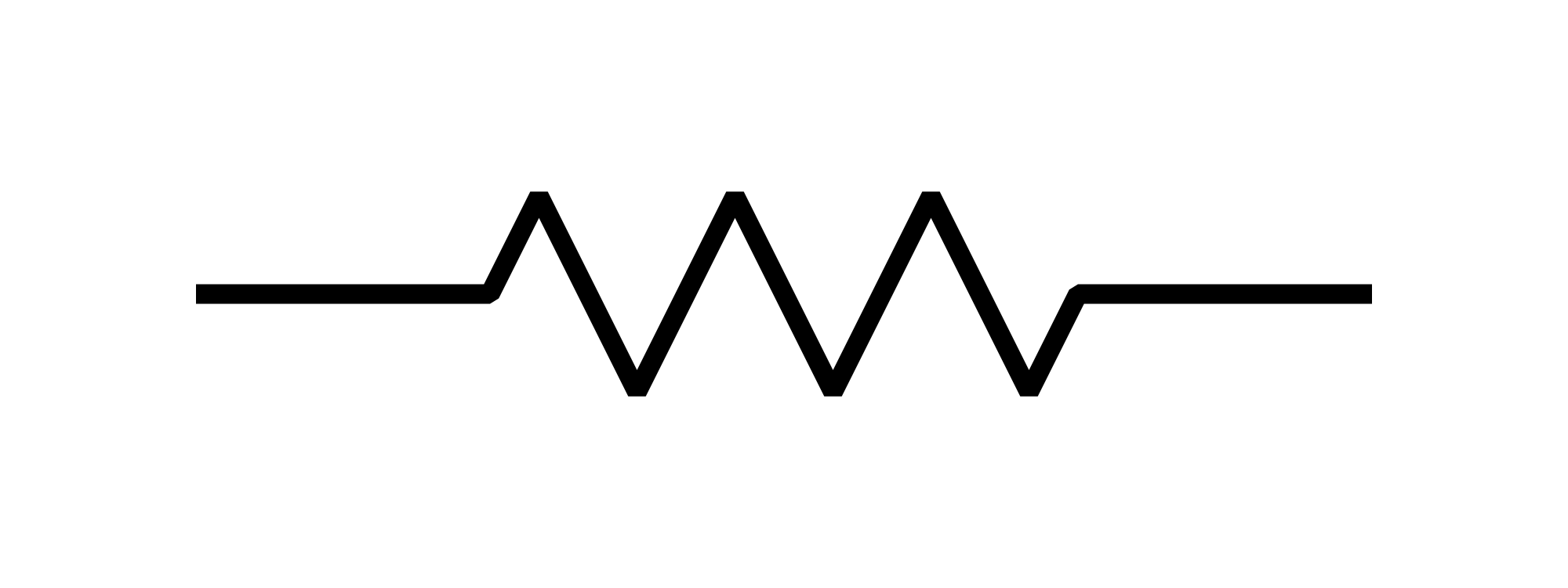 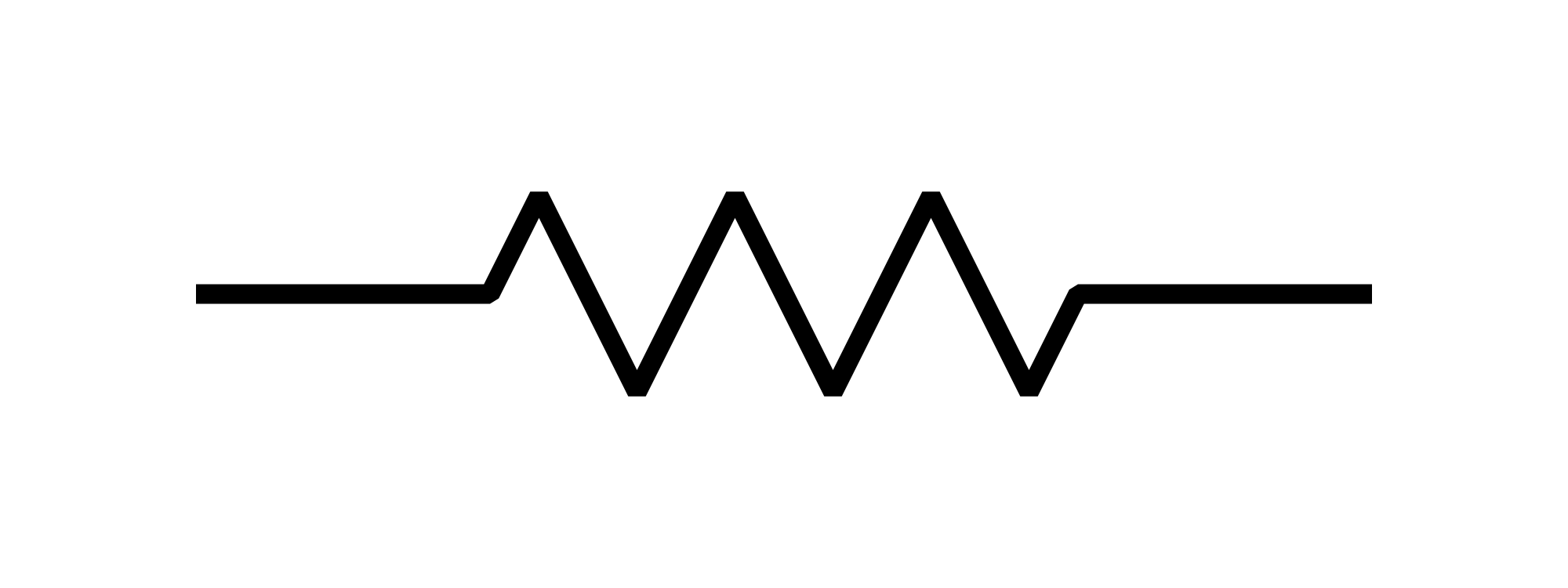 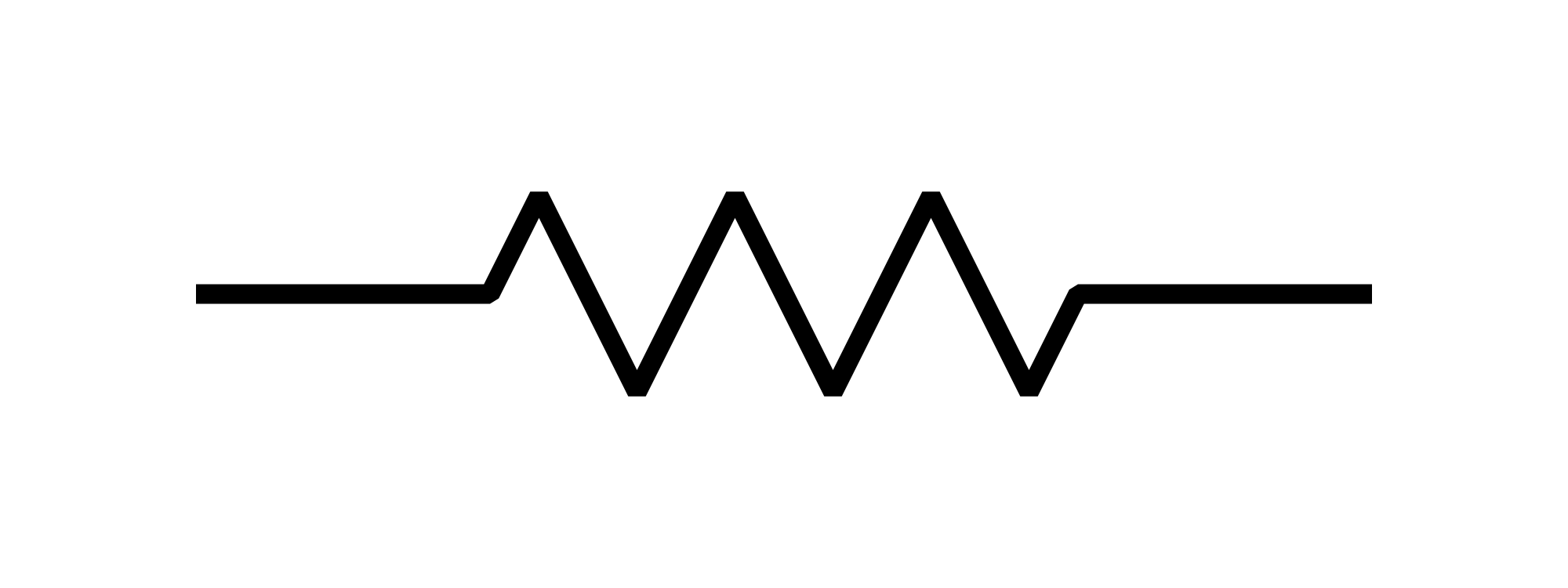 Cryomodule
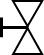 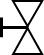 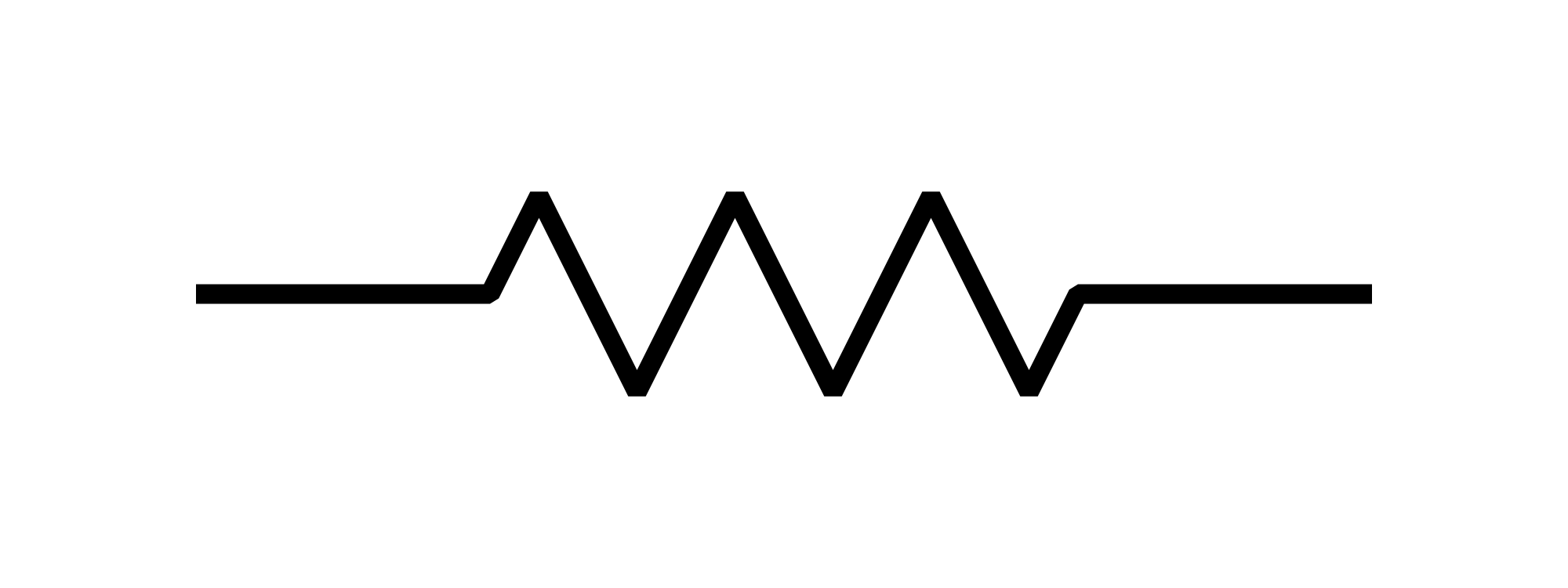 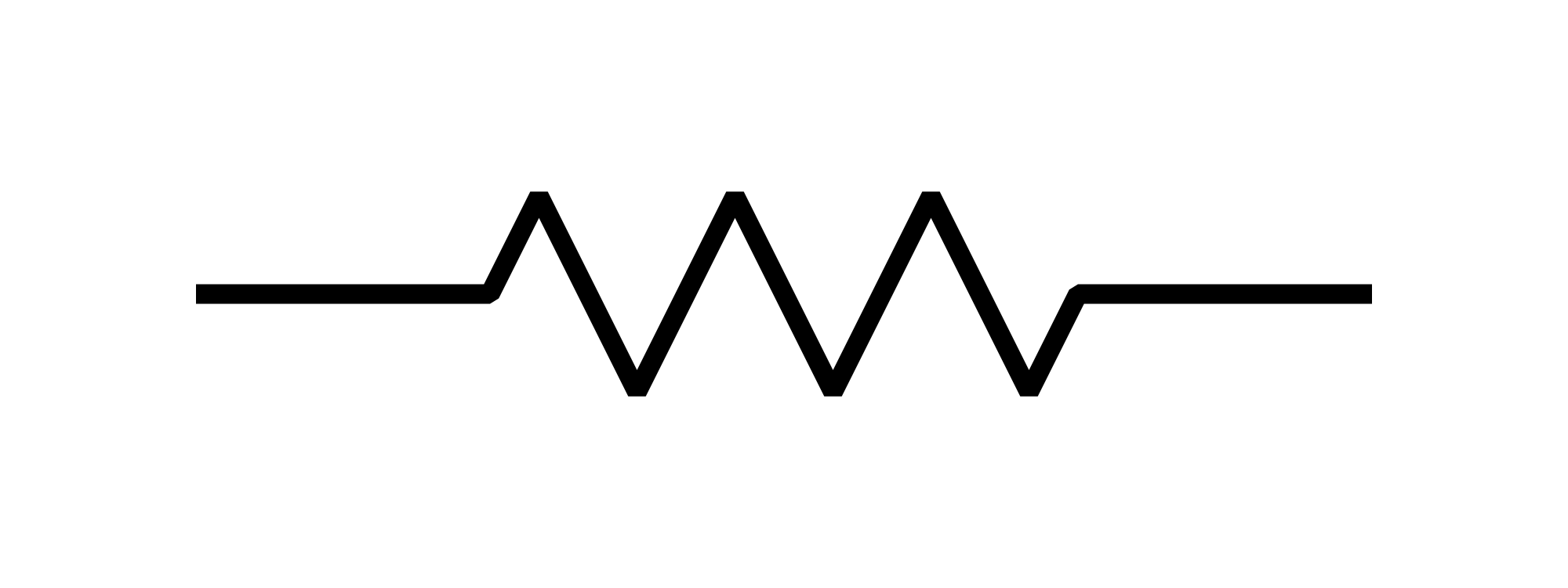 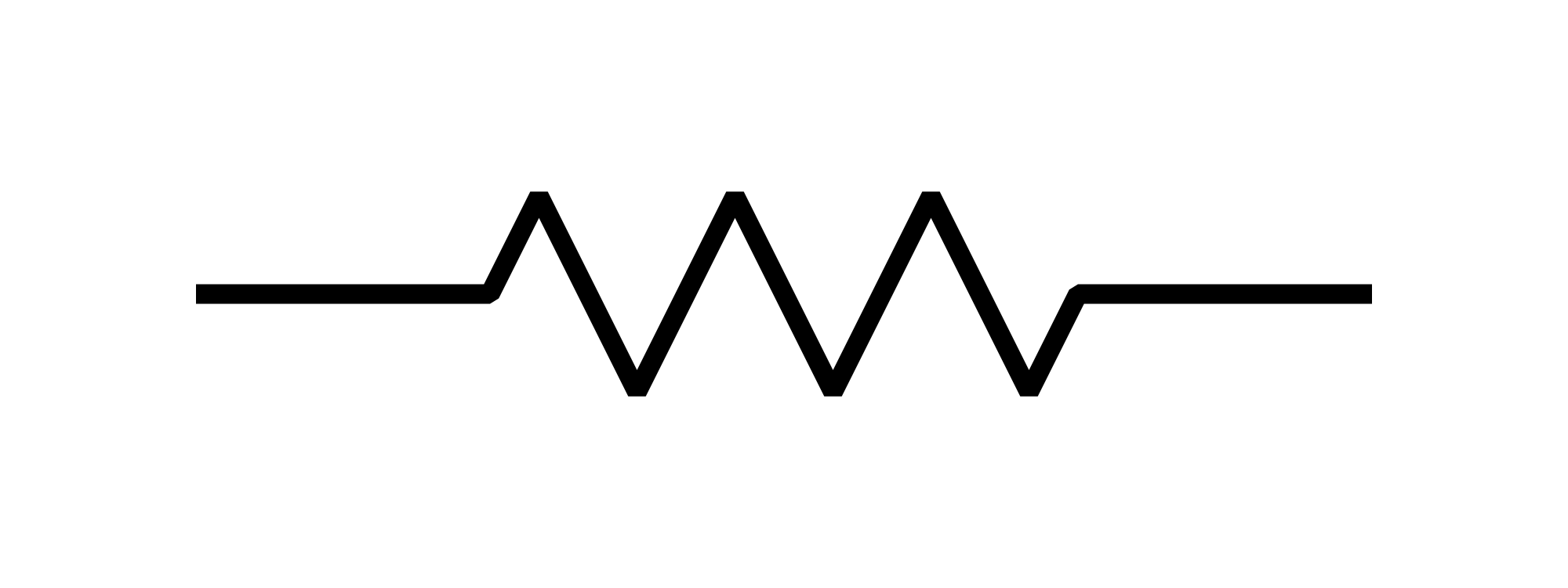 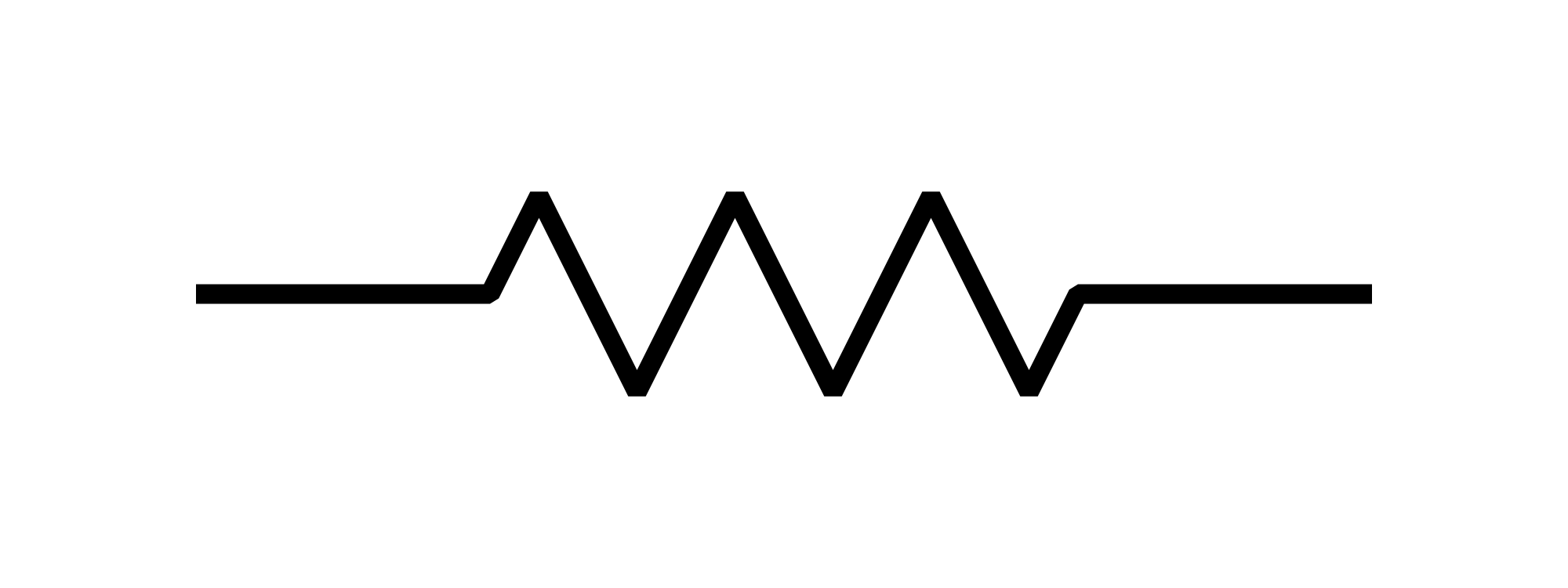 Cavity string
11 Feb. 2021
Bill Soyars, Ram Dhuley | Cryogenic Integrated  Workshop
3
2K relieving assumptions, requirements, and results
Heat flux from air ingress during Loss of Vacuum 
CDS: Rupture of ISO 80 pumping port. 79.8 mm dia.
CRYOMODULE
for LOBV: Rupture of coupler window. 60.2 mm dia . Assumes infinite supply of air behind this
For LOIV: Rupture of ISO 100 pumping port. 97.6 mm dia
Relief orifice sizing calculations performed per Code. Used Code EN ISO 4126-1
For CRYOMODULE: analyze last/furthest HB650, worst-case for size and worst-case distance for venting flow
Pressure Safety references: ANALYSIS & RESULTS ED0008556,  CDS FRS ED0008022, CDS TRS ED0008552, CDS ISD ED0007572.
 Also, acknowledgement to WUST for very good preliminary design work and report.
11 Feb. 2021
Bill Soyars, Ram Dhuley | Cryogenic Integrated  Workshop
4
CDS 2K Return Relief Valves: Pressure drop for inlet to re-closeable relief valve during event
Goal: Meet provisions in ASME BPVC in non-mandatory Appendix M to minimize “chattering” of reclosable relief valve
Criteria: Pressure drop into valve during relieving is ≤3% of set pressure at rated capacity
Install relief with actual capacity ≤135% of the required capacity
11 Feb. 2021
5
Bill Soyars, Ram Dhuley | Cryogenic Integrated  Workshop
CRYOMODULE relief venting from tunnel to surface
DN 300
Upstream 150.2 m
Downstream 131.3 m
DN 200
HB650 pressure drop in relief header (DN200 RD, DN300 vent)
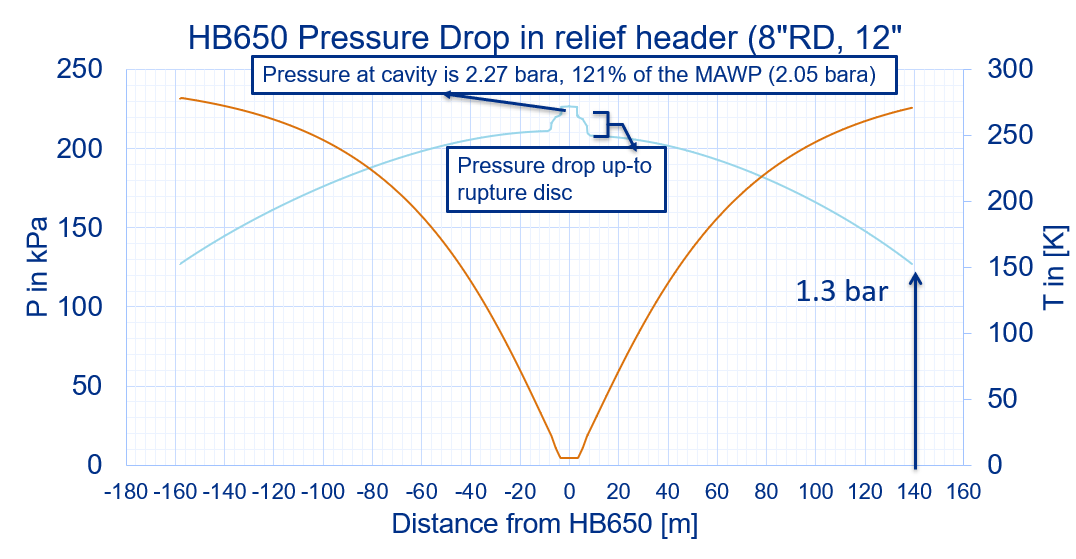 11 Feb. 2021
Bill Soyars, Ram Dhuley | Cryogenic Integrated  Workshop
6
CRYOMODULE Operational relief (check valve) sizing
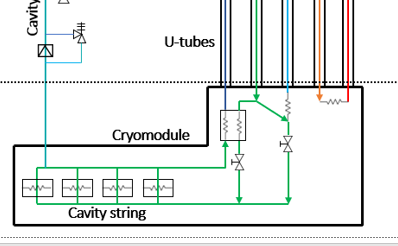 Assumed 2K operational relief MAWP: 1.65 bara 
Flow from the cooldown and JT valves
each DN10 with Cv=3.25 
Worst case when fully open and inlet at CDS relieving P & T
No flow through CDS 2K return valve
Flow from warm cryoplant compressor
Using valve sizing formula, calculate CV required
11 Feb. 2021
Bill Soyars, Ram Dhuley | Cryogenic Integrated  Workshop
7
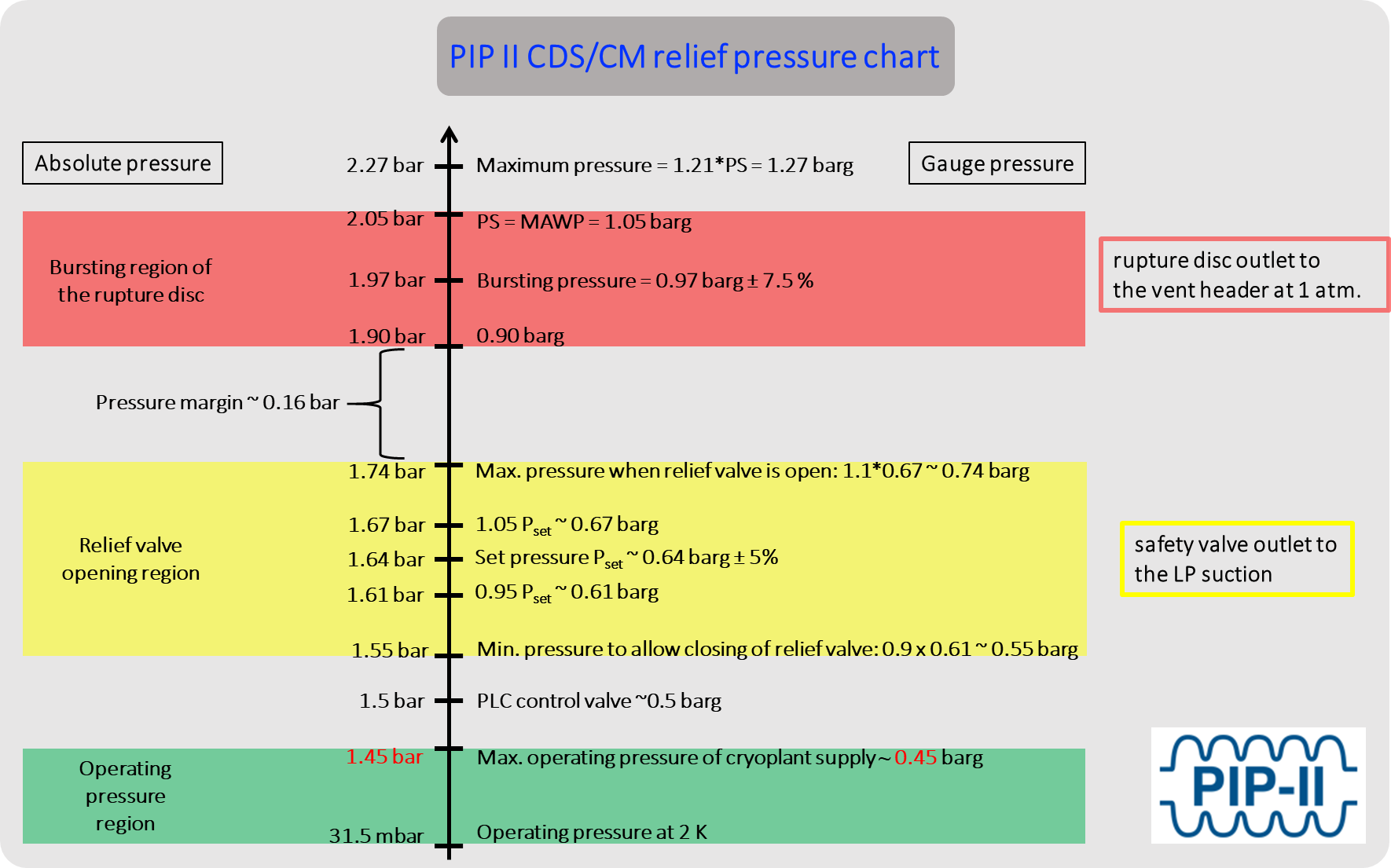 11 Feb. 2021
Bill Soyars, Ram Dhuley | Cryogenic Integrated  Workshop
8
Some questions and next steps
Any CRYOMODULE 2K Volume MAWP changes discussed today?
For relief return to suction, what will be backpressure?
Operational relief (check valve) spring choices?
Investigate reclosable, sub-atmospheric valves for 4 bar relief with capacity range meeting minimum and maximum requirements
11 Feb. 2021
Bill Soyars, Ram Dhuley | Cryogenic Integrated  Workshop
9
2 K CM relief system design – status at CDS FDR (Aug 2020)
Design based on “dual” MAWP requirement
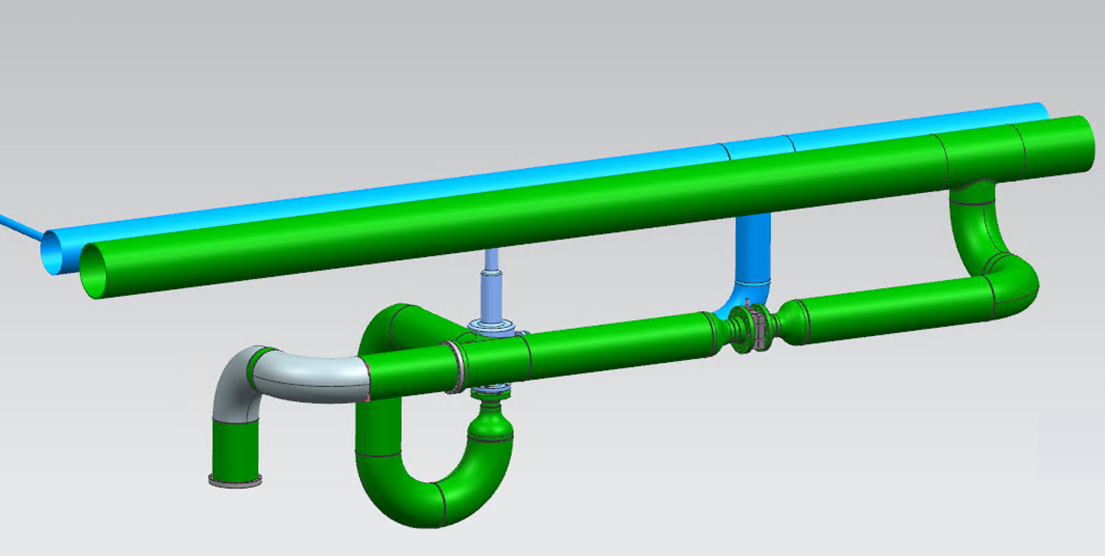 2 K relief vent header
LP suction header
4 bar relief
(rupture disc)
2 bar relief
(reclosable valve)
Interface to CM 2 K bath
11 Feb. 2021
Bill Soyars, Ram Dhuley | Cryogenic Integrated  Workshop
10
2 K CM relief system design – current status
Design based on “single” 2.05 bar MAWP
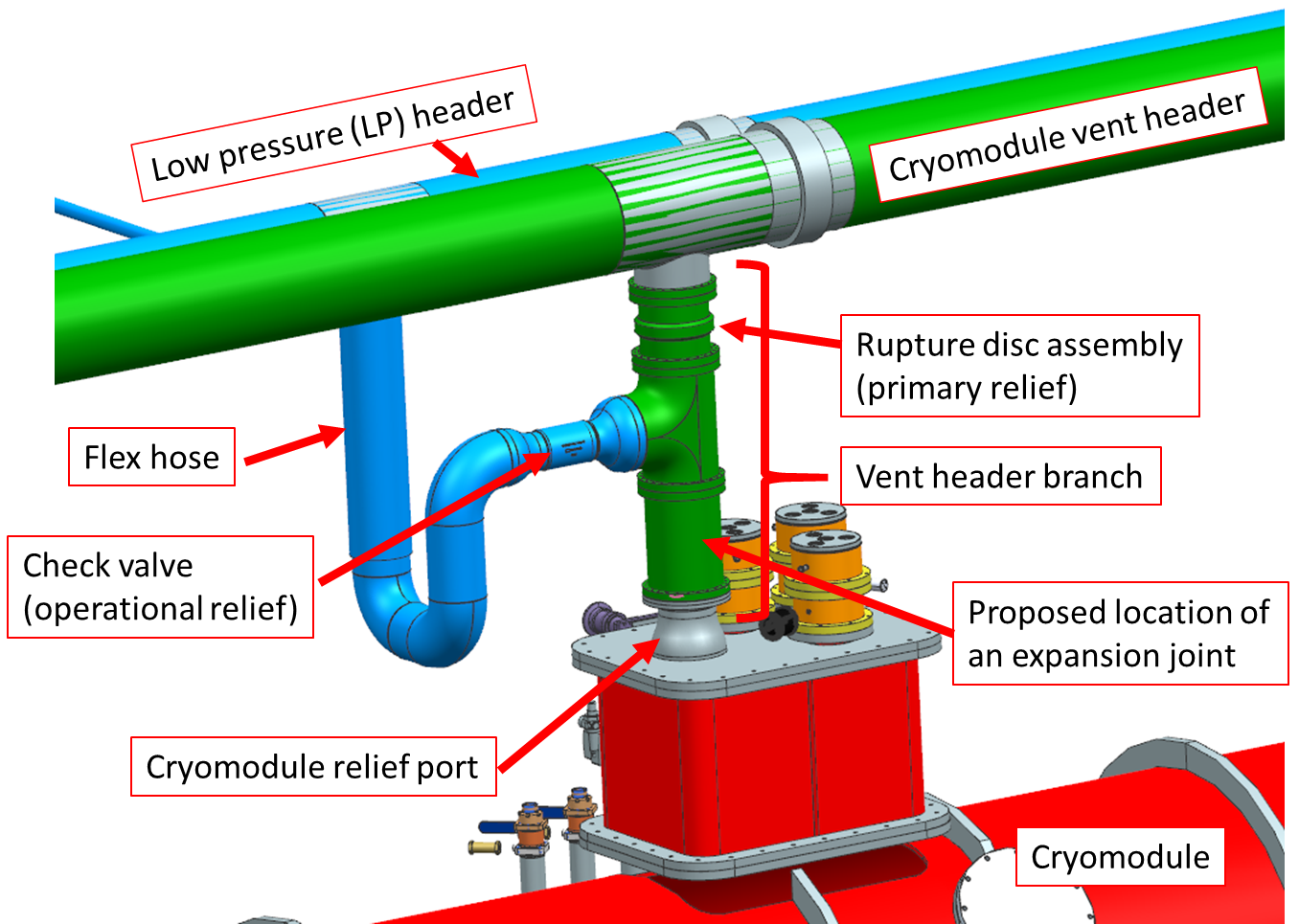 11 Feb. 2021
Bill Soyars, Ram Dhuley | Cryogenic Integrated  Workshop
11
Design of Operational Relief Line
1: Expansion joint on the vent header
Witzenmann axial bellows
Weldable DN200, 
Axial movement = 70 mm (expected movement <36 mm)
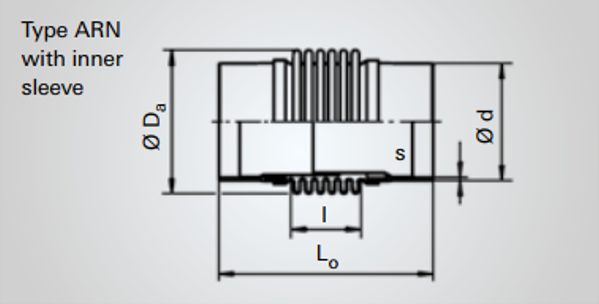 1
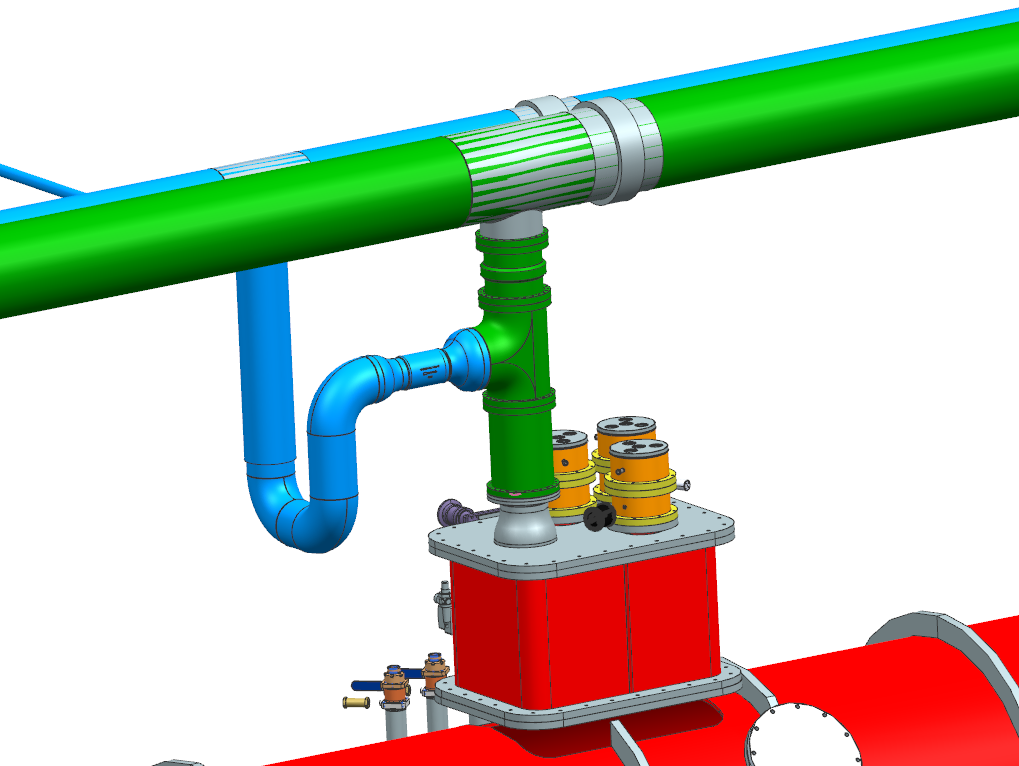 2: Flex hose on the branch
Hosemaster Masterflex
Weldable 6”, 
Total length = 33” provides lateral movement of 1.5” (sufficient to accommodate thermal 
       shrinkage in the header and the branch)
2
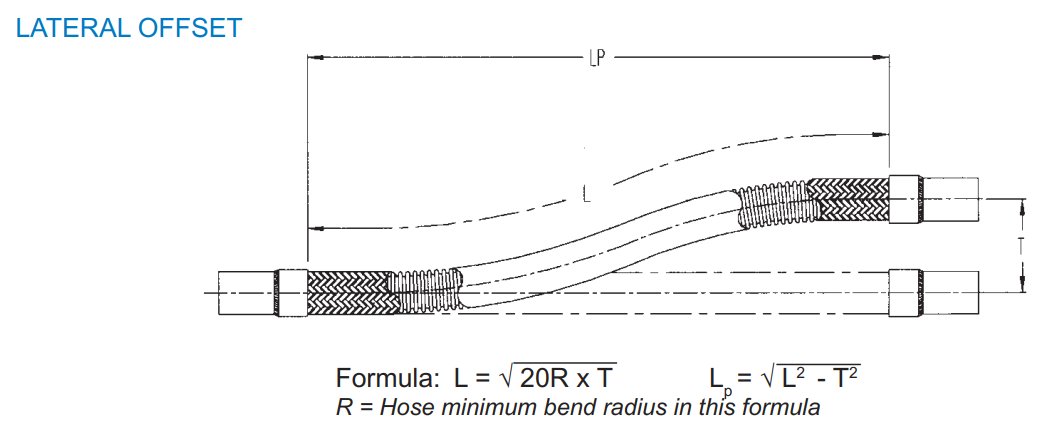 3
3: Reclosable valve
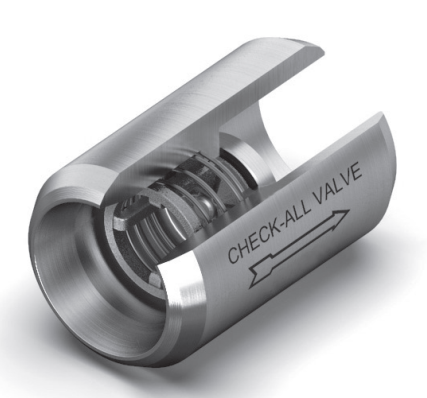 CheckAll check valve
4” butt weld 
Cv = 144
11 Feb. 2021
Bill Soyars, Ram Dhuley | Cryogenic Integrated  Workshop
12
Design of Primary Relief Line
1: Expansion joint on the vent header
Witzenmann axial bellows
Weldable DN300, 
Axial movement = 70 mm (expected movement <36 mm)
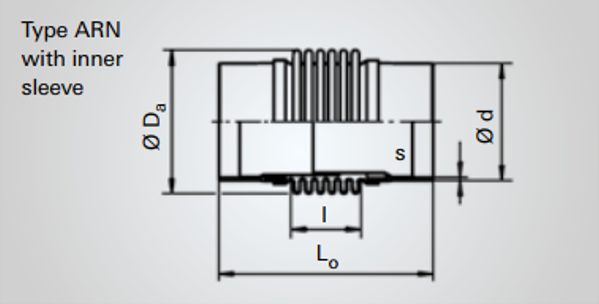 1
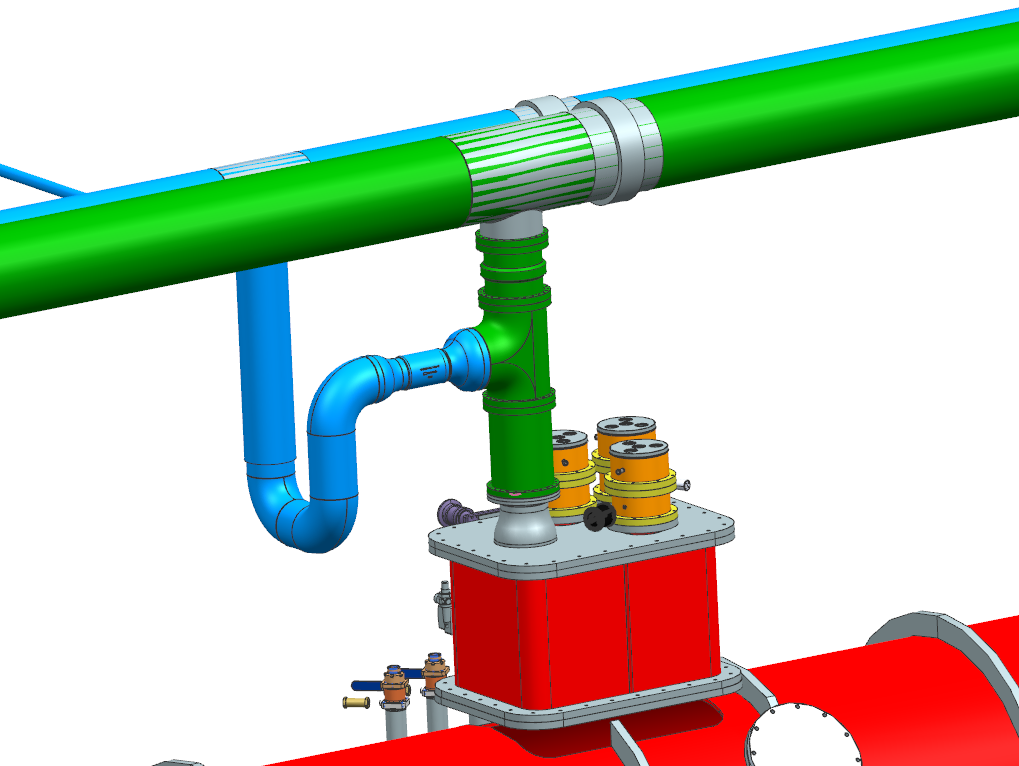 2
2: Rupture disc
BS&B Safety Systems, 8” rupture disc assembly with CF flanges,
burst pressure 1.05 barg ± 7.5%
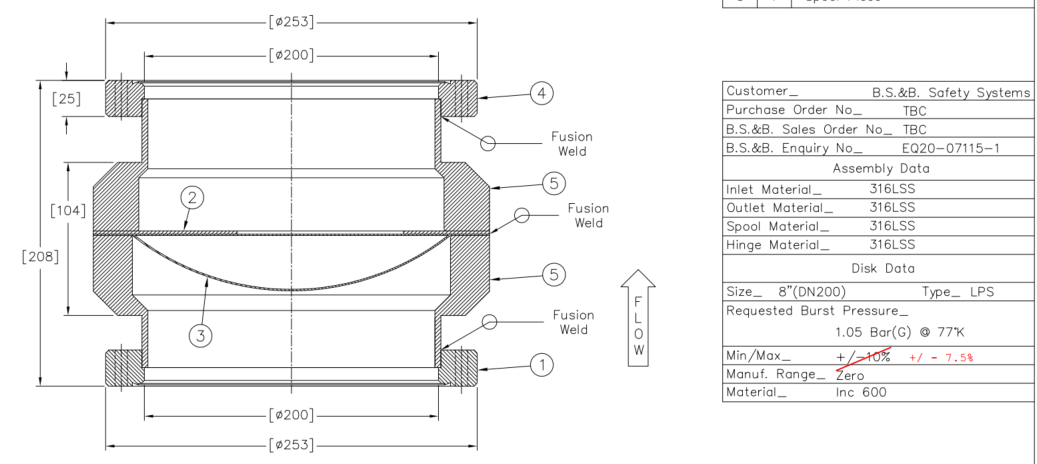 3
11 Feb. 2021
Bill Soyars, Ram Dhuley | Cryogenic Integrated  Workshop
13
Design of Primary Relief Line
3: Expansion joint on relief vent branch
This can end up being a non-standard item, so we are formulating specifications with help from an expansion joint vendor
1
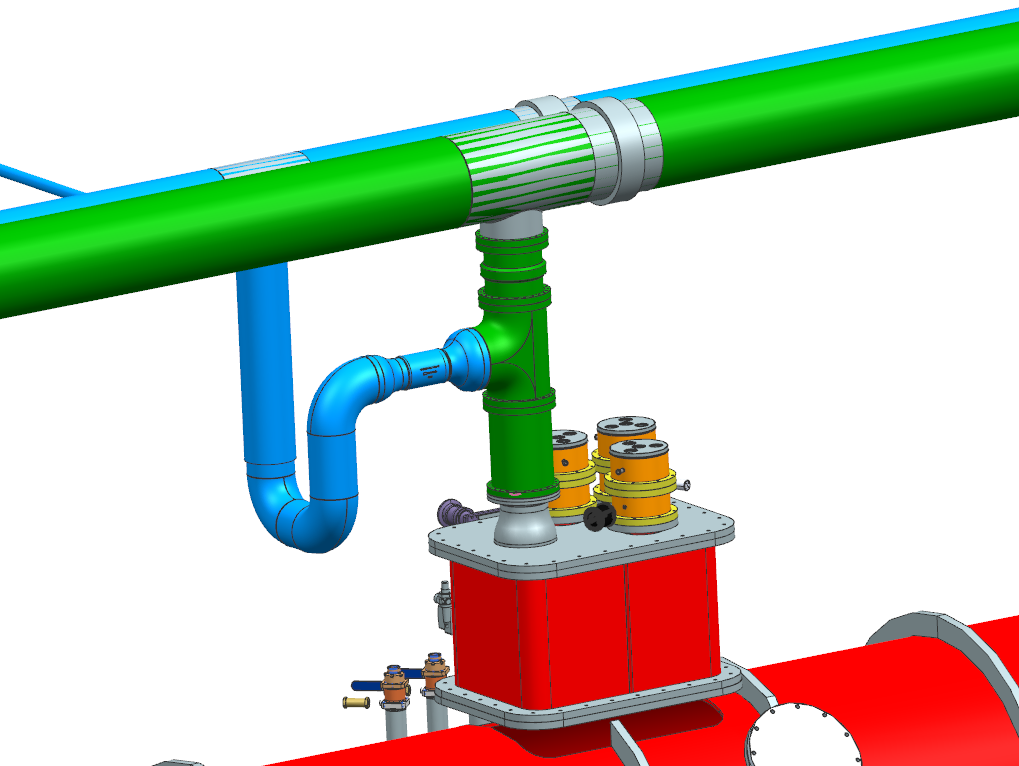 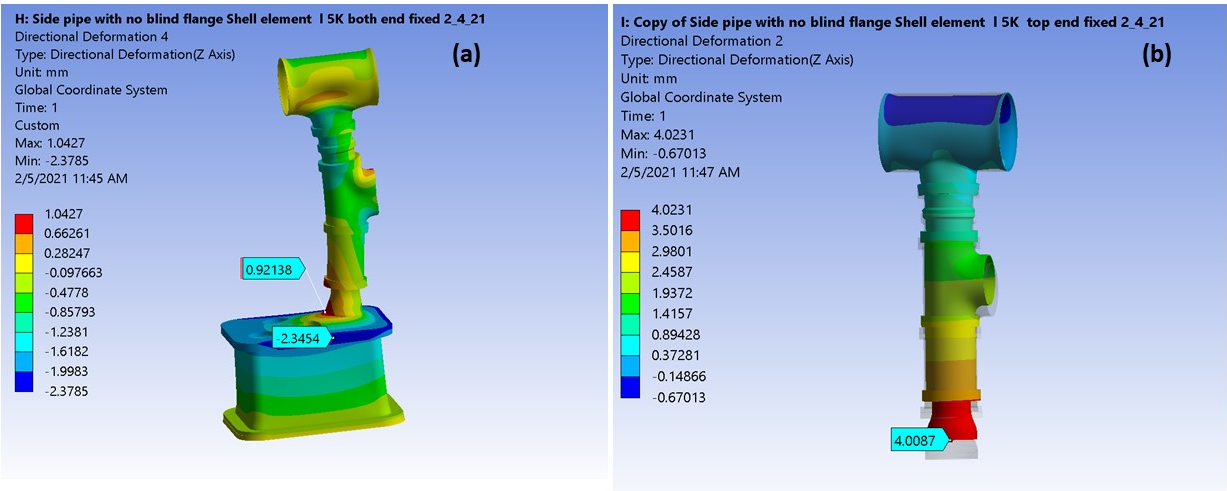 2
> 4 mm axial flexibility is required to compensate thermal shrinkage after a relief event
3
Lateral flexibility if required to accommodate alignment mismatch between vent header branch and cryomodule relief port
11 Feb. 2021
Bill Soyars, Ram Dhuley | Cryogenic Integrated  Workshop
14
[Speaker Notes: Assumes that CDS warm piping will be installed before cryomodules. Cryomodules may not be aligned to the CDS…]
Vent headers and their ceiling envelope
Ceiling envelope for the headers
7.5 mm
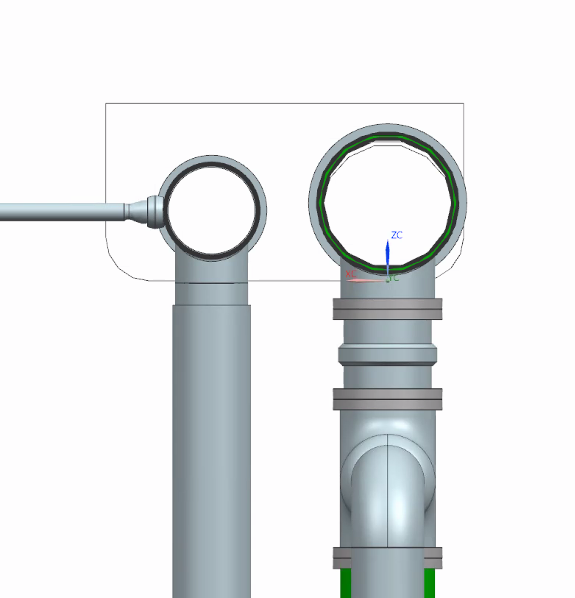 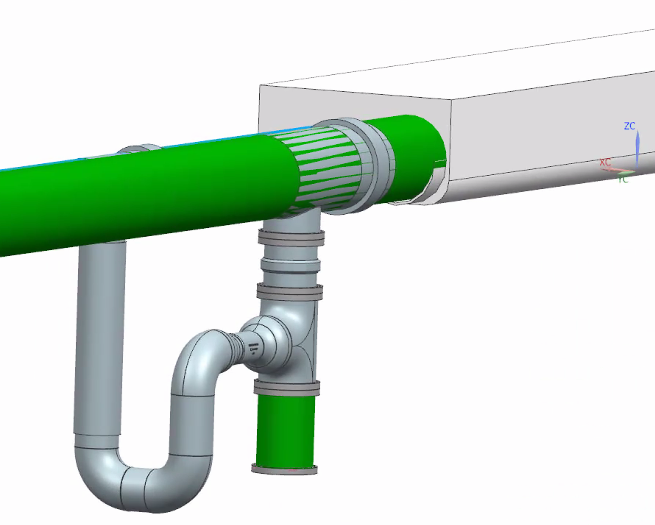 DN300 pipe remains within the envelope

DN300 bellows gets out on one edge by 7.5 mm
11 Feb. 2021
Bill Soyars, Ram Dhuley | Cryogenic Integrated  Workshop
15
Preliminary analysis of ceiling supports for the vent headers
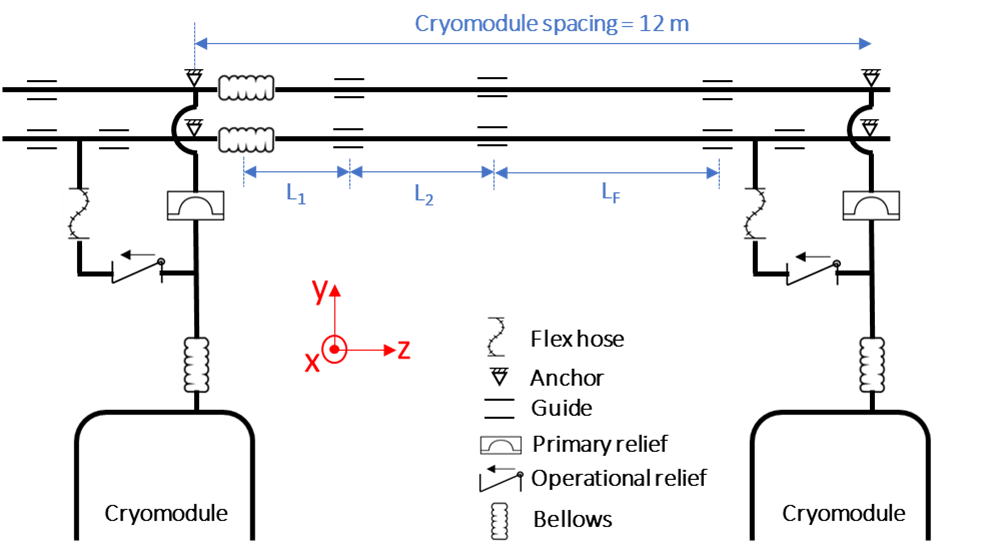 EN 14917:2009+A1:2012 Metal bellows expansion joints for pressure applications
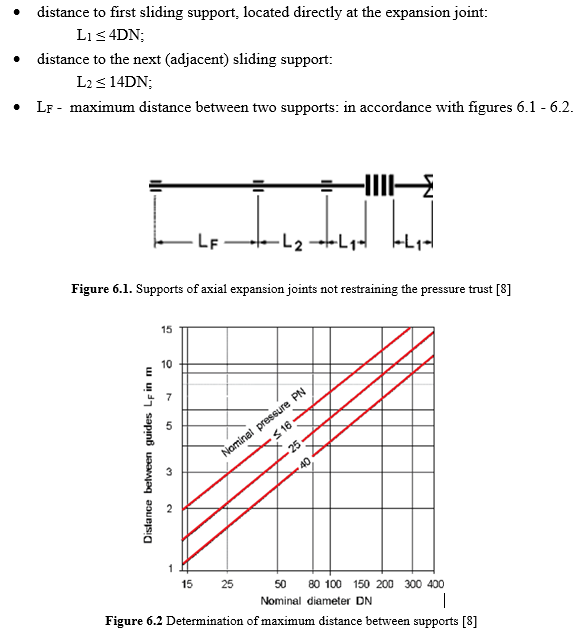 11 Feb. 2021
Bill Soyars, Ram Dhuley | Cryogenic Integrated  Workshop
16
Future work
Revise design to incorporate dual MAWP
What can be a reasonable estimate for lateral alignment mismatch between 
vent header branch and cryomodule relief port?
This needs to go in the expansion joint specification
Physical design of vent header ceiling hangers – ideas?
Comments/feedback are welcome
11 Feb. 2021
Bill Soyars, Ram Dhuley | Cryogenic Integrated  Workshop
17